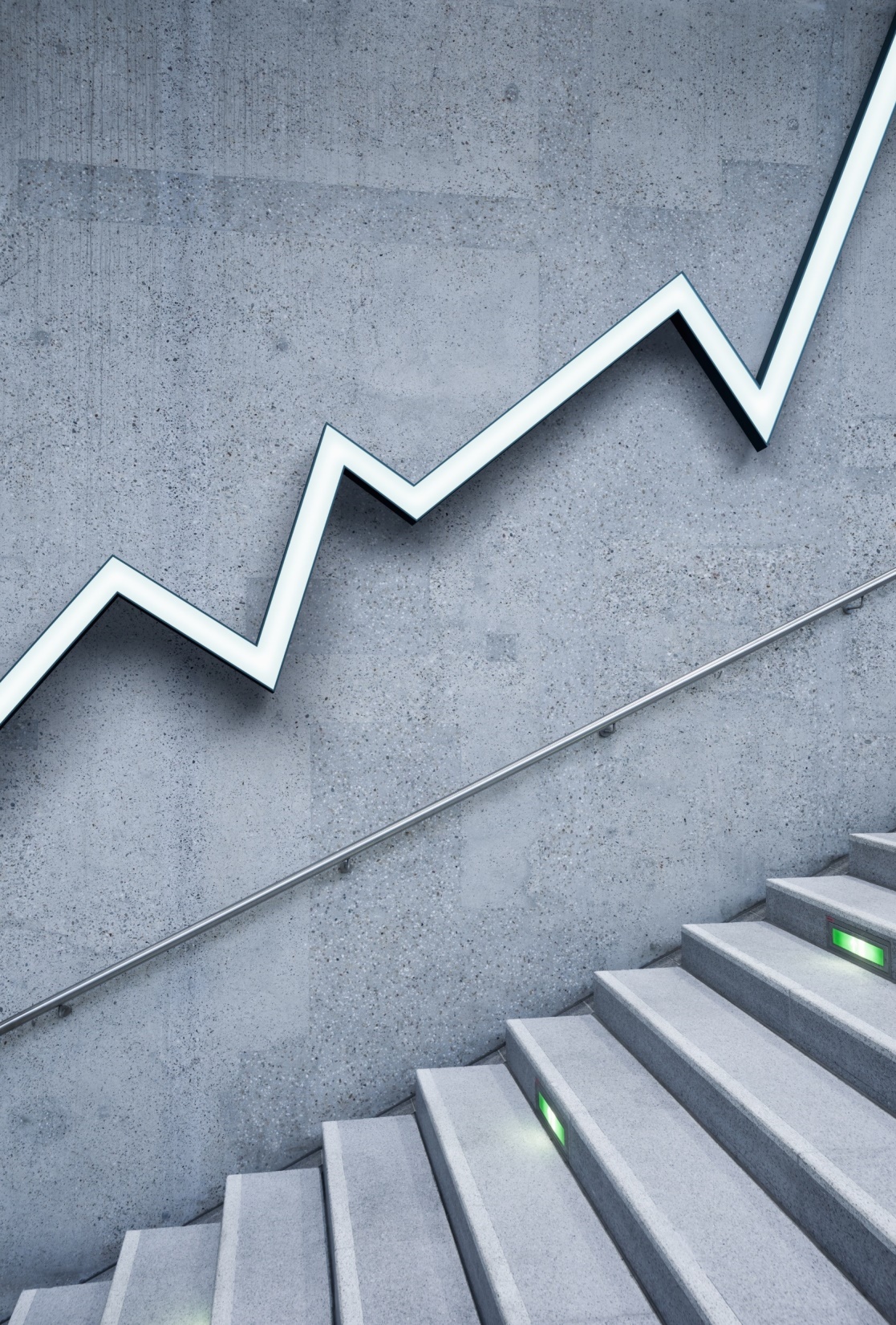 การคัดกรองและการบำบัดผู้ติดบุหรี่และเครื่องดื่มแอลกอฮอล์  ในประชากรอายุ 15 ปีขึ้นไป
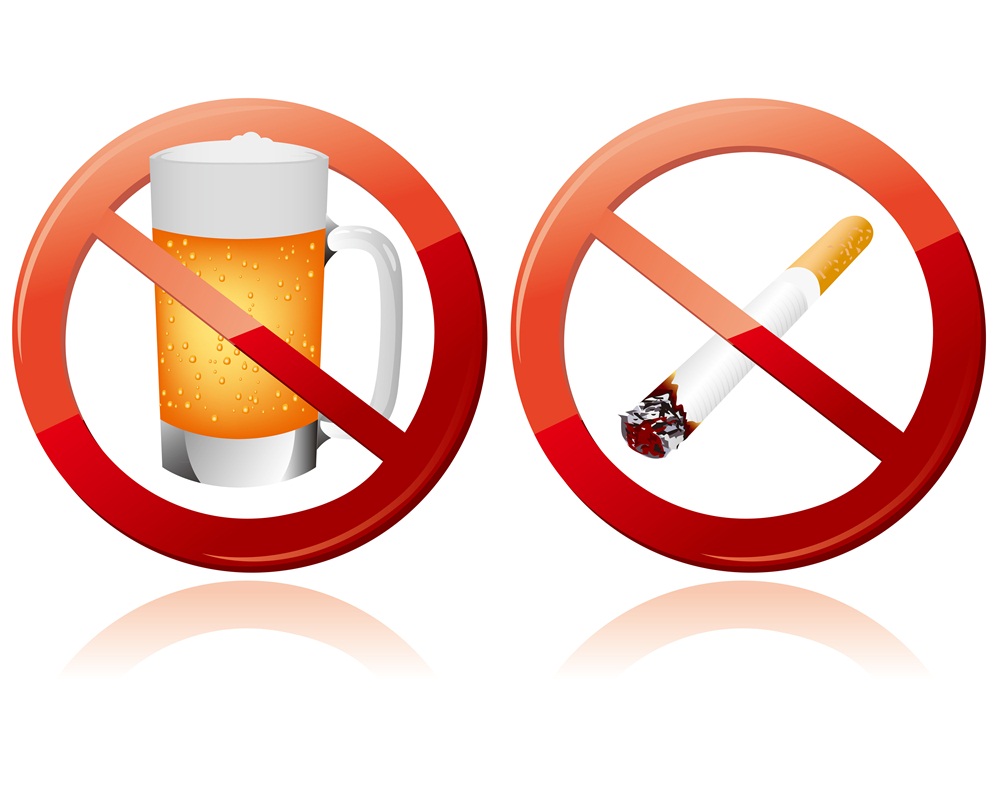 1 มิถุนายน 2566
กลุ่มงานควบคุมโรคไม่ติดต่อฯ
สำนักงานสาธารณสุขจังหวัดเพชรบูรณ์
การคัดกรองและการบำบัดผู้ติดบุหรี่ ในประชากรอายุ 15 ปีขึ้นไป
เกณฑ์การคัดกรอง ร้อยละ 50
ที่มา : HDC สสจ.เพชรบูรณ์
25 พฤษภาคม 2566
สูบบุหรี่ 1-10 มวน เสี่ยงต่ำ / 11-19 มวน เสี่ยงปานกลาง / 20 มวนขึ้นไป เสี่ยงสูง
การคัดกรองและการบำบัดผู้ติดแอลกอฮอล์ในประชากรอายุ 15 ปีขึ้นไป
เกณฑ์การคัดกรอง ร้อยละ 50
*ดื่มในระดับเสี่ยงปานกลาง (11-26 คะแนน)
มีความเสี่ยงปานกลางต่อสุขภาพและปัญหาอื่นๆ
ถ้าดื่มต่อเนื่องเสี่ยงต่อการติดสุราได้
*ดื่มในระดับเสี่ยงต่ำ (0-10 คะแนน) 
ในอนาคตดื่มมากกว่านี้มีความเสี่ยงจะเกิดปัญหาจากการดื่มสุราได้
*ดื่มในระดับเสี่ยงสูง (27 คะแนน)
มีความเสี่ยงสูงต่อการติดสุราแล้ว หรือติดสุราแล้ว
ที่มา : HDC สสจ.เพชรบูรณ์
25 พฤษภาคม 2566
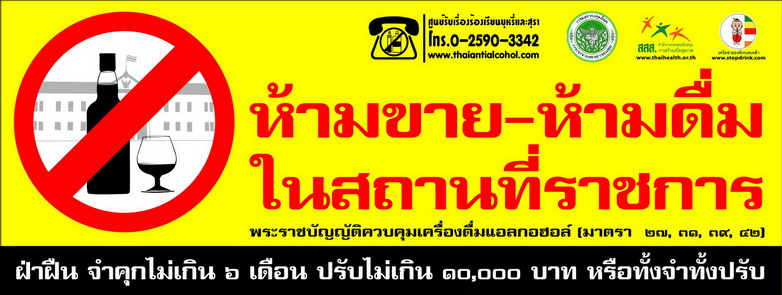 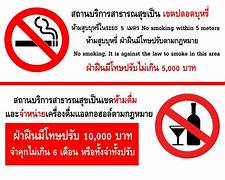 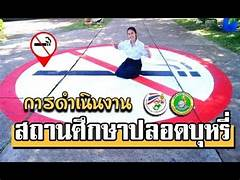